Методы и функции управления
ФЕДОРОВА Г. Д., К.Т.Н., ДОЦЕНТ



ЛЕКЦИЯ 3.2
Модуль 3. Основы управления в строительстве
Задачи лекции
Понятие о системах и системном подходе. 
Понятие о системе управления строительным производством.
Информация в системах управления. 
Моделирование систем управления в строительстве. 
Принципы управления строительным производством. 
Управление строительным производством как наука и искусство.
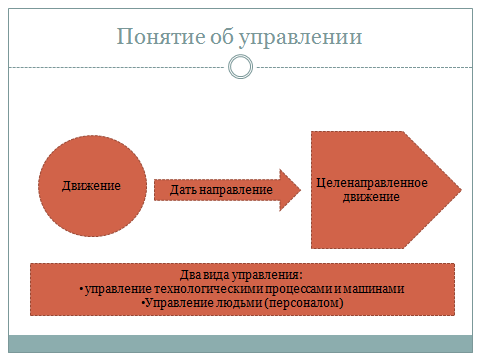 Понятие о системах
Под системой понимают всякое взаимосвязанное множество элементов
Искусственные системы
Естественные системы
Системы
Образные (описательные)
материальные
Статические и динамические
Большие и малые
Сложные и простые
Детермированные и условно-детермированные
Вероятностные
(стохастические)
Закрытые и открытые
Роль системного подхода
Невиданный размах кооперирования и специализация производства
Автоматизированные системы производства и управления
глобализация
Не учитывать влияние окружающей среды в процессе управления современным производством уже нельзя
Ситуационный подход (ситуационный анализ)
Освоение руководителем не только традиционных подходов к управлению , но и современных воззрений на природу управленческой деятельности
Предвидение возможных результатов от применения какой-либо конценции или метода принятия соответствующих управленческих решений
Умение и способность объективно проанализировать ситуацию и правильно оценить
Умение указывать конкретные методы и приемы со сложившейся ситуацией с тем, чтобы свести влияние положительных факторов к максимуму, а отрицательных – к минимуму
Синергетика и системный подход
Синергетика
Изучаемые вопросы
Новое научное направление, возникшее на основе идей системного подхода
Это научное направление, изучающее открытые нелинейные системы и процессы их самоорганизации, а также механизмы взаимодействия элементов, из которых состоят эти системы
Эмерджентность – система как целостное образование обладает такими свойствами, которыми не обладает каждая из составляющих ее частей
Синергия – резкое повышение или снижение потенциала предприятия
Синергетика находится на стадии становления и со временем она  может стать действенным инструментом в планировании и управлении производством
Системный подход – основа методологии современной науки управления производством
Принципиальная схема управления строительным производством
Задающий блок определяет стратегию деятельности строительной организации, ее цели и задачи
Регулятор, исходя из принятой стратегии, разрабатывает оперативные решения в виде конкретных планов, проектов, графиков, приказов и других документов  для объекта управления, а также контролируют ход их выполнения
Окружающая среда
Управляющая подсистема
З
ЗБ
Р
ОУ
Особенности строительства
Неподвижный характер строительной продукции
Большая длительность производственного цикла
Разнообразие строительной продукции
Техническая сложность строительной продукции
Влияние климатических условий
Местные условия
Подготовка строительства
Формы кооперирования и специализация в строительстве
Система управления СП
Управляющая подсистема
Производственная система
Прямая связь
Обратная связь
Управление технологическими процессами
Управление коллективами людей
Объект управления
Объектом управления в строительстве является производственная деятельность коллектива строительной организации
Объекты управления строительством
Социальная подсистема (условия труда, вознаграждения, стимулы к активной деятельности, психологическая совместимость)
Техническая подсистема (предметы и средства труда)
Организационная подсистема
Экономическая подсистема
Управляющая подсистема состоит из аппарата управления и средств управленческого труда
Аппарат управления – это совокупность работников, занятых в управлении
Средства управленческого труда: активные (орудия труда) и пассивные (служебные здания, помещения, мебель)
По напраленности: методы пряього (активного) и косвенного (пассивного) воздействия.

По степени формализованности: формальные и неформальные методы.

По характеру воздействия: методы уббеждения,  поощрения  и принуждения.

По видам , складывающихся между управляющей подсистемой и объектом управления: организационно-административные, экономические и социально-психологические методы управления
Совокупность приемов и способов , с помощью которых управляющая подсистема воздействует на объект управления для достижения поставленных перед ними целей, называют методами управления
Понятие о методах управления
Информационная система
Информационные системы призваны обеспечить нормальное протекание информационных процессов, необходимых для всей управленческой деятельности на предприятии
Создание информационной системы для предприятия является достаточно сложным и дорогостоящим
Создание информационной системы строительной организации может потребовать существенных изменений как сложившихся форм управленческой деятельности, так и устоявшихся организационных структур
Информация в системах управления
Цикл движения
Виды
Получение информации и ее анализ
Выработка новой информации в виде управленческих решений
Передача этой новой информации в виде управленческих команд на объект управления
Полезная  и бесполезная
Достаточная и недостаточная
Своевременная, достоверная, удобная
Первичная и производная
Промежуточная, командная, учетная, отчетная
Оперативная, нормативная, регламентирующая (плановая)
Информация неотъемлемая часть управления
Управление как цикл движения информации
Принципы управления СП
Целенаправленность
Плановость
Системность
Научность
Оптимальность
Пропорциональность
Ритмичность
Управляемость
Принцип обратной связи
Единоначалие и коллегиальность
Сочетание централизации с децентрализацией управления
Демократизация
Гибкость
Принцип ведущего звена
Сочетания свободы предпринимательства и государственного регулирования
Мотивационность
Стремление к нововведениям
Ориентация на организационную культуру
Социальная ответственность и этика
Активное взаимодействие с окружающим миром
Управление СП наука или искусство?
Наука
искусство
Талант, способность и опыт руководства 
Рост организационной культуры, этики и демократизация управления
Моделирование
Управление рисками
Прогнозирование
Стратегия
Планирование
Руководство людьми
НОТ
Синергетика
Успех строительной организации во многом будет зависеть от умения руководителей разумно сочетать в своей деятельности искусство и науку управления
Спасибо за внимание!